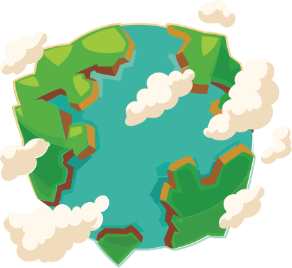 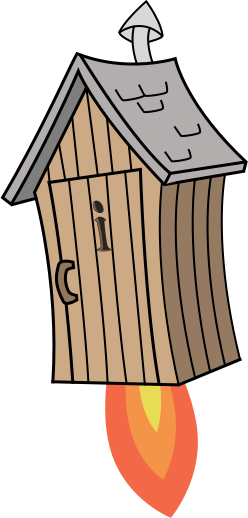 Year 5 
Term 3 - Block 1 - Area, Perimeter _ Volume - Lesson 1 
To be able to investigate rectangles and rectilinear shapes with the same area
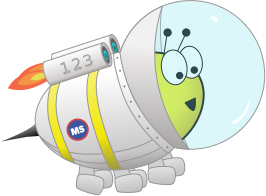 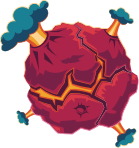 Block 1 – Area, Perimeter & Volume
1
2
To be able to investigate rectangles and rectilinear shapes with the same area
Success criteria:
I can use 1 cm2 grids to help me investigate rectangles and rectilinear shapes with the same area
I can explain my reasoning when using 1 cm2 grids to help me investigate rectangles and rectilinear shapes with the same area
Year 5 - Term 3 - Block 1 - Area, Perimeter _ Volume - Lesson 1 - To be able to investigate rectangles and rectilinear shapes with the same area
To be able to investigate rectangles and rectilinear shapes with the same area
Starter:
If each of the small white squares represents 1 cm2, what’s the same and what’s different about the two rectangles shown below?






Explain your answer.
To be able to investigate rectangles and rectilinear shapes with the same area
Starter:
If each of the small white squares represents 1 cm2, what’s the same and what’s different about the two rectangles shown below?




Both rectangles are each made of a total of twelve squares, so they have the same area, 12 cm2. They have different side lengths. The left-hand rectangle is 3 cm tall and 4 cm wide, whereas the right-hand rectangle is 2 cm tall and 6 cm wide.
To be able to investigate rectangles and rectilinear shapes with the same area
Talking Time:
Referring to the diagram provided, complete the sentences below:
4 cm
The rectangle has a height of __ cm.
2 cm
The rectangle has a width of __ cm.
The rectangle is made of __ small squares.
The rectangle has an area of __ cm2.
To be able to investigate rectangles and rectilinear shapes with the same area
Talking Time:
Referring to the diagram provided, complete the sentences below:
4 cm
The rectangle has a height of __ cm.
The rectangle has a height of 2 cm.
2 cm
The rectangle has a width of __ cm.
The rectangle has a width of 4 cm.
The rectangle is made of __ small squares.
The rectangle is made of 8 small squares.
The rectangle has an area of __ cm2.
The rectangle has an area of 8 cm2.
To be able to investigate rectangles and rectilinear shapes with the same area
Talking Time:
Referring to the diagram provided, complete the sentences below:
3 cm
The rectangle has a height of __ cm.
The rectangle has a width of __ cm.
5 cm
The rectangle is made of __ small squares.
The rectangle has an area of __ cm2.
To be able to investigate rectangles and rectilinear shapes with the same area
Talking Time:
Referring to the diagram provided, complete the sentences below:
3 cm
The rectangle has a height of 5 cm.
The rectangle has a height of __ cm.
The rectangle has a width of 3 cm.
The rectangle has a width of __ cm.
5 cm
The rectangle is made of 15 small squares.
The rectangle is made of __ small squares.
The rectangle has an area of 15 cm2.
The rectangle has an area of __ cm2.
To be able to investigate rectangles and rectilinear shapes with the same area
Activity 1:
Referring to the diagram provided, complete the sentences below:
5 cm
The rectangle has a height of __ cm.
The rectangle has a width of __ cm.
6 cm
The rectangle is made of __ small squares.
The rectangle has an area of __ cm2.
To be able to investigate rectangles and rectilinear shapes with the same area
Activity 1:
Referring to the diagram provided, complete the sentences below:
5 cm
The rectangle has a height of __ cm.
The rectangle has a height of 6 cm.
The rectangle has a width of __ cm.
The rectangle has a width of 5 cm.
6 cm
The rectangle is made of __ small squares.
The rectangle is made of 30 small squares.
The rectangle has an area of __ cm2.
The rectangle has an area of 30 cm2.
To be able to investigate rectangles and rectilinear shapes with the same area
Talking Time:
If each smaller square has an area of 1cm2, what is the given shape’s total area?
The shape has an area of __ cm2.
To be able to investigate rectangles and rectilinear shapes with the same area
Talking Time:
If each smaller square has an area of 1cm2, what is the given shape’s total area?
The shape has an area of 4 cm2.
The shape has an area of __ cm2.
To be able to investigate rectangles and rectilinear shapes with the same area
Talking Time:
If each smaller square has an area of 1cm2, what is the given shape’s total area?
The shape has an area of __ cm2.
To be able to investigate rectangles and rectilinear shapes with the same area
Talking Time:
If each smaller square has an area of 1cm2, what is the given shape’s total area?
The shape has an area of 6 cm2.
The shape has an area of __ cm2.
To be able to investigate rectangles and rectilinear shapes with the same area
Talking Time:
If each smaller square has an area of 1cm2, what is the given shape’s total area?
The shape has an area of __ cm2.
To be able to investigate rectangles and rectilinear shapes with the same area
Talking Time:
If each smaller square has an area of 1cm2, what is the given shape’s total area?
The shape has an area of 4 cm2.
The shape has an area of __ cm2.
To be able to investigate rectangles and rectilinear shapes with the same area
Talking Time:
If each smaller square has an area of 1cm2, what is the given shape’s total area?
The shape has an area of __ cm2.
To be able to investigate rectangles and rectilinear shapes with the same area
Talking Time:
If each smaller square has an area of 1cm2, what is the given shape’s total area?
The shape has an area of 8 cm2.
The shape has an area of __ cm2.
To be able to investigate rectangles and rectilinear shapes with the same area
Talking Time:
If each smaller square has an area of 1cm2, what is the given shape’s total area?
The shape has an area of __ cm2.
To be able to investigate rectangles and rectilinear shapes with the same area
Talking Time:
If each smaller square has an area of 1cm2, what is the given shape’s total area?
The shape has an area of 10 cm2.
The shape has an area of __ cm2.
To be able to investigate rectangles and rectilinear shapes with the same area
Talking Time:
If each smaller square has an area of 1cm2, what is the given shape’s total area?
The shape has an area of __ cm2.
To be able to investigate rectangles and rectilinear shapes with the same area
Talking Time:
If each smaller square has an area of 1cm2, what is the given shape’s total area?
The shape has an area of 15 cm2.
The shape has an area of __ cm2.
To be able to investigate rectangles and rectilinear shapes with the same area
Activity 2:
If each smaller square has an area of 1cm2, what is each shape’s total area?






What do you notice? 
Explain your answer.
__ cm2
__ cm2
__ cm2
To be able to investigate rectangles and rectilinear shapes with the same area
Activity 2:
If each smaller square has an area of 1cm2, what is each shape’s total area?






If you add the first shape to the second shape, you can make the third shape.Similarly, if you subtract either of the first two shapes from the third shape, you get the other shape!
15 cm2
23 cm2
8 cm2
To be able to investigate rectangles and rectilinear shapes with the same area
= 1 cm2
Activity 3:
Put a line through the shapes that do not have an area of 24 cm2.
To be able to investigate rectangles and rectilinear shapes with the same area
= 1 cm2
Activity 3:
Put a line through the shapes that do not have an area of 24 cm2.
To be able to investigate rectangles and rectilinear shapes with the same area
= 1 cm2
Talking Time:
Draw two different rectangles that have an area of 6 cm2, labelling side lengths.






Write the factors of 6. 
What do you notice?
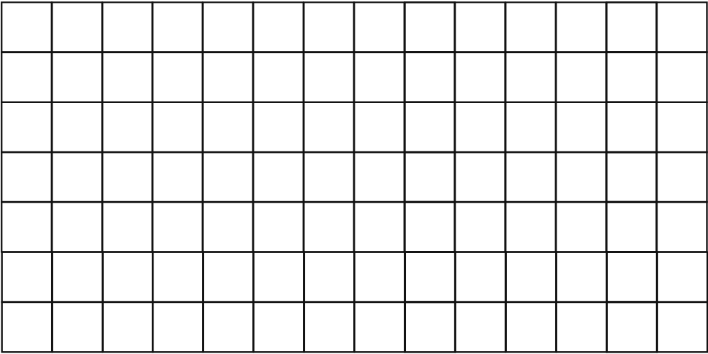 To be able to investigate rectangles and rectilinear shapes with the same area
= 1 cm2
Talking Time:
Draw two different rectangles that have an area of 6 cm2, labelling side lengths.






Write the factors of 6. 
What do you notice?
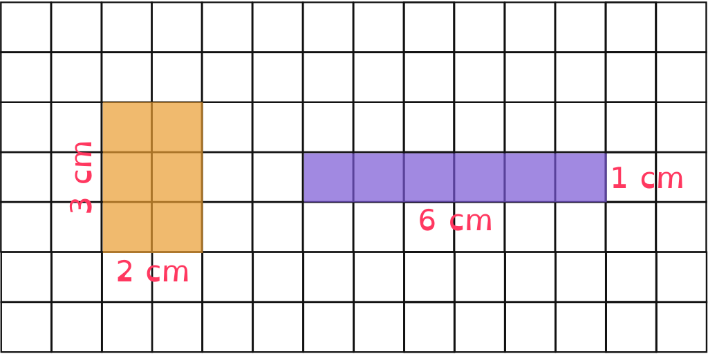 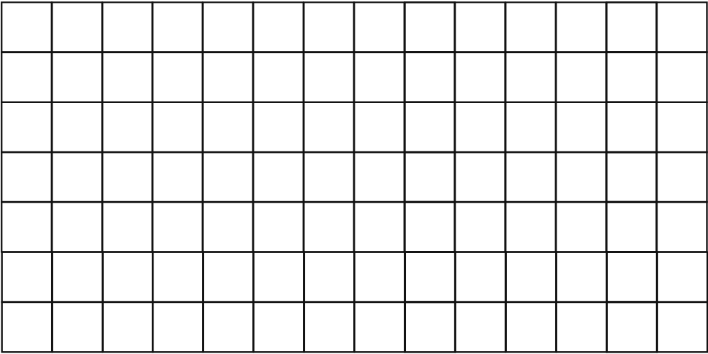 To be able to investigate rectangles and rectilinear shapes with the same area
= 1 cm2
Talking Time:
Draw two different rectangles that have an area of 6 cm2, labelling side lengths.






The factors of 6 are 1, 2, 3 and 6. Each of the factors has been used as a side length for the rectangles above.
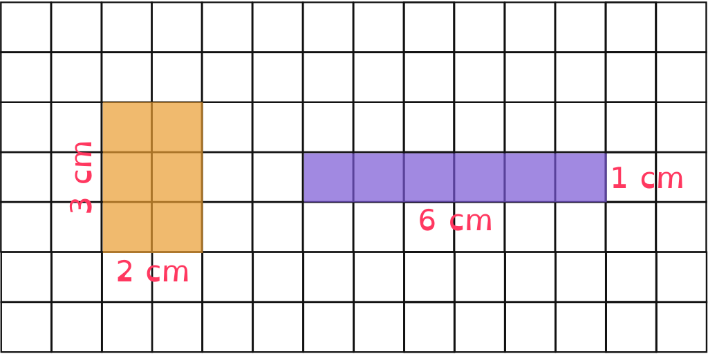 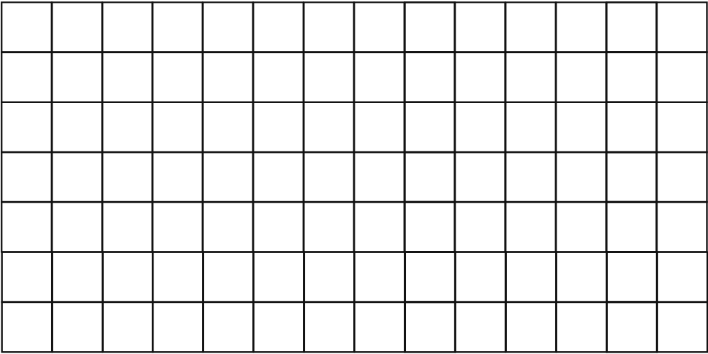 To be able to investigate rectangles and rectilinear shapes with the same area
= 1 cm2
Activity 4:
Draw two different rectangles that have an area of 10 cm2, labelling side lengths.






Write the factors of 10. 
What do you notice?
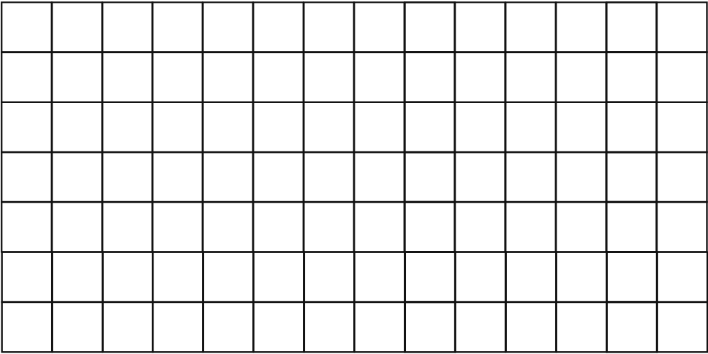 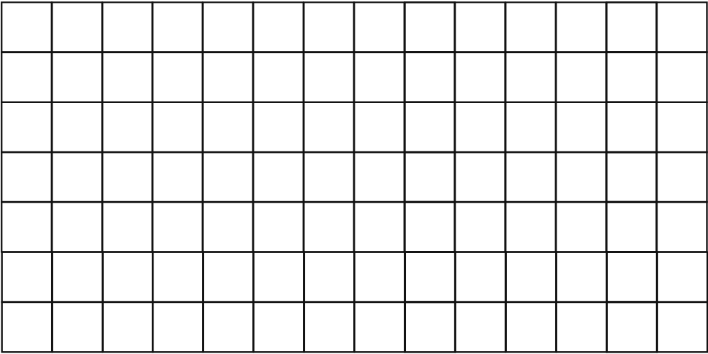 To be able to investigate rectangles and rectilinear shapes with the same area
= 1 cm2
Activity 4:
Draw two different rectangles that have an area of 10 cm2, labelling side lengths.






Write the factors of 10. 
What do you notice?
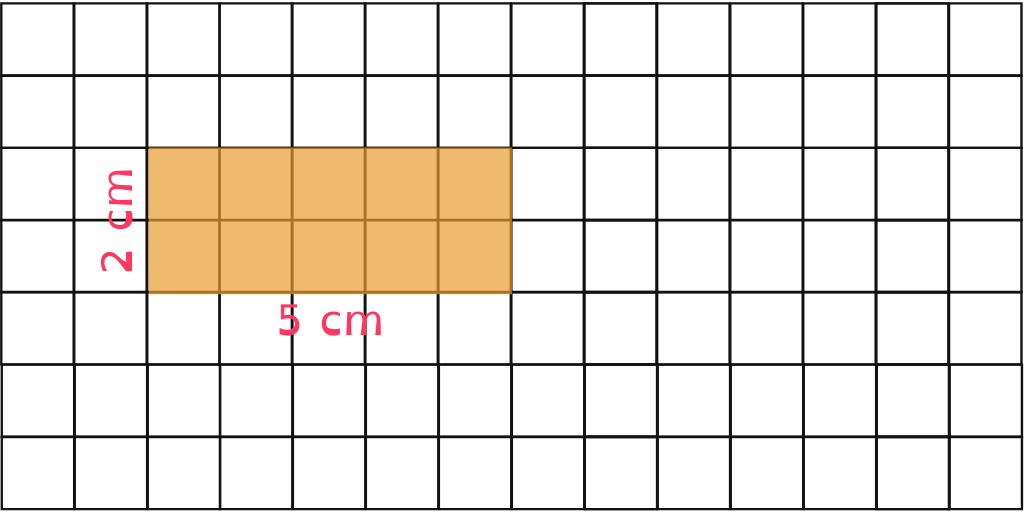 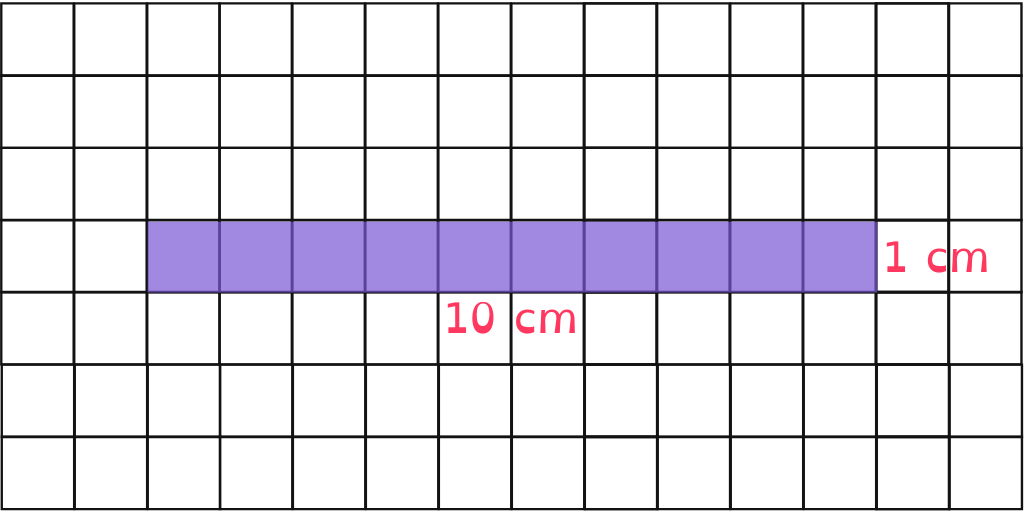 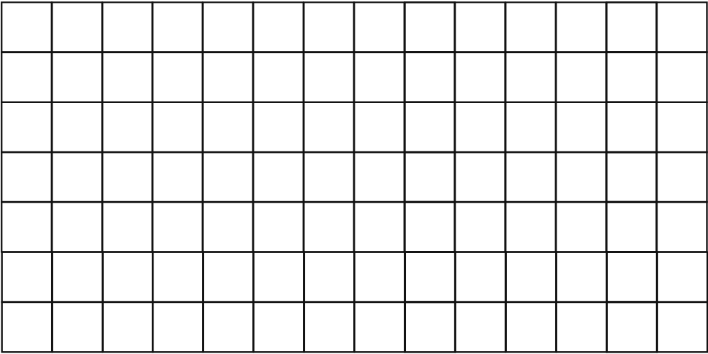 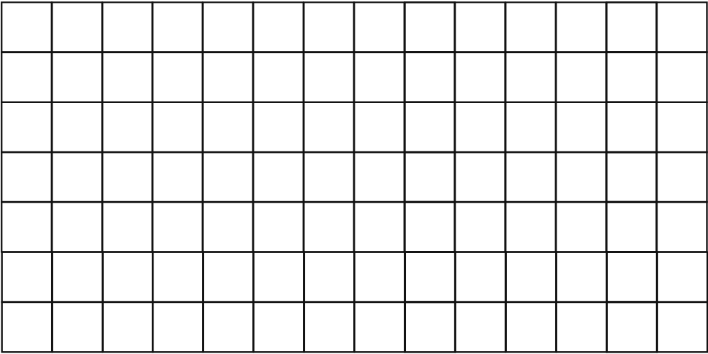 To be able to investigate rectangles and rectilinear shapes with the same area
= 1 cm2
Activity 4:
Draw two different rectangles that have an area of 10 cm2, labelling side lengths.






The factors of 10 are 1, 2, 5 and 10. Each of the factors has been used as a side length for the rectangles above.
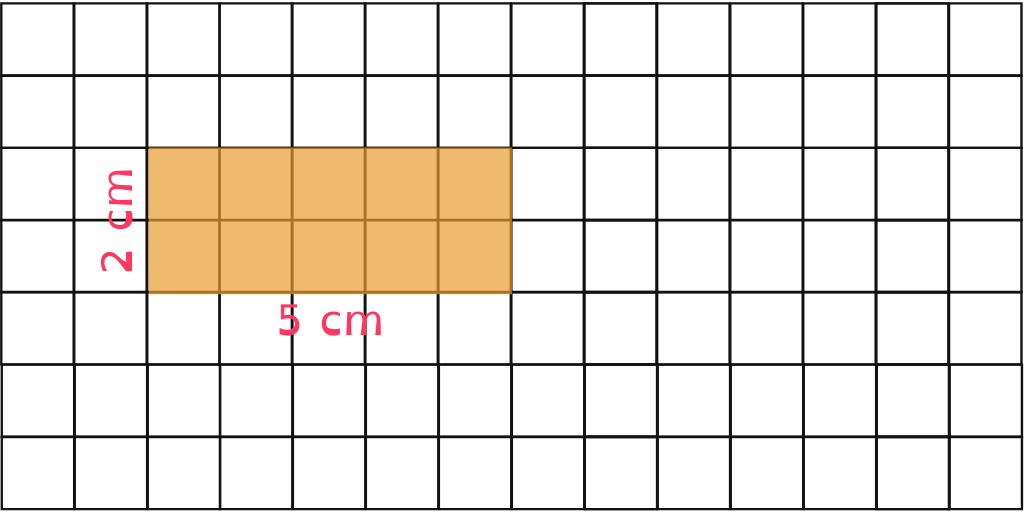 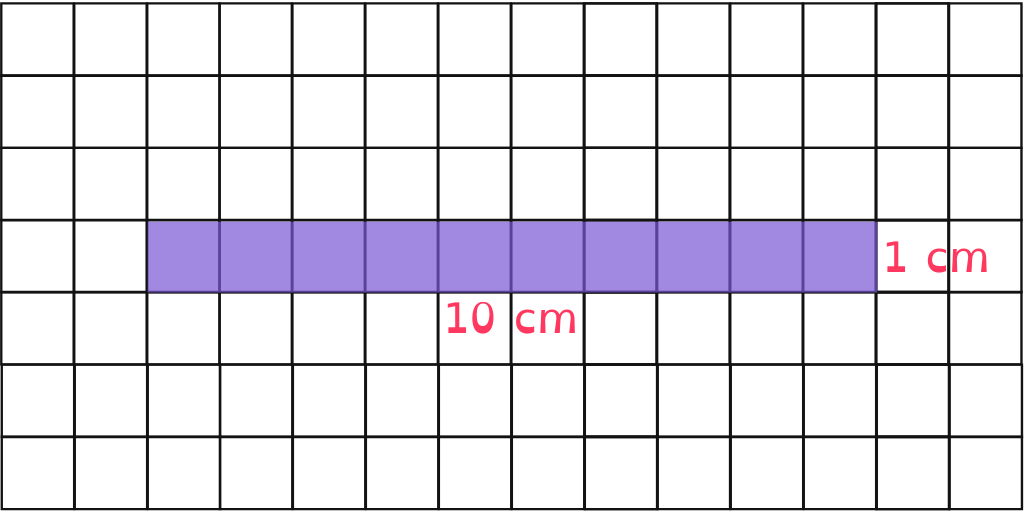 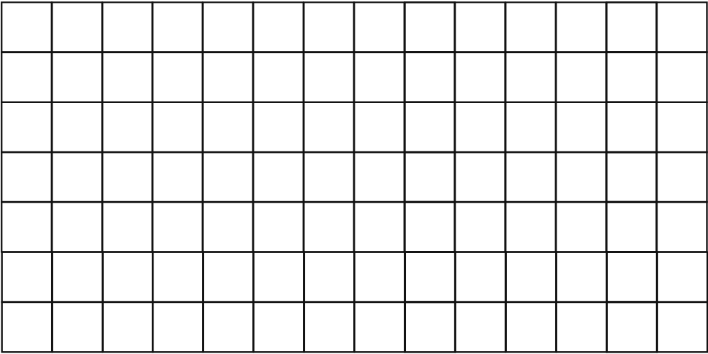 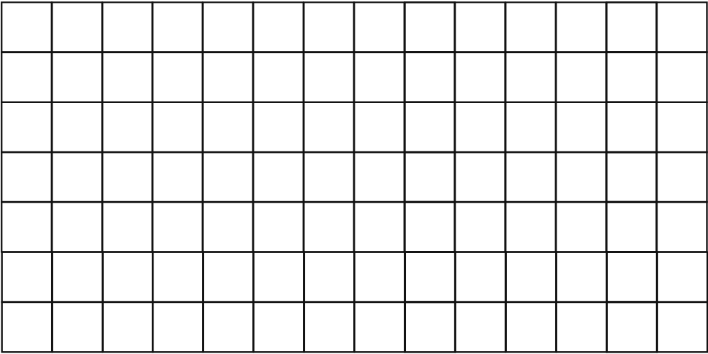 To be able to investigate rectangles and rectilinear shapes with the same area
= 1 cm2
Talking Time:
Draw two different rectilinear shapes that have areas of  10 cm2.
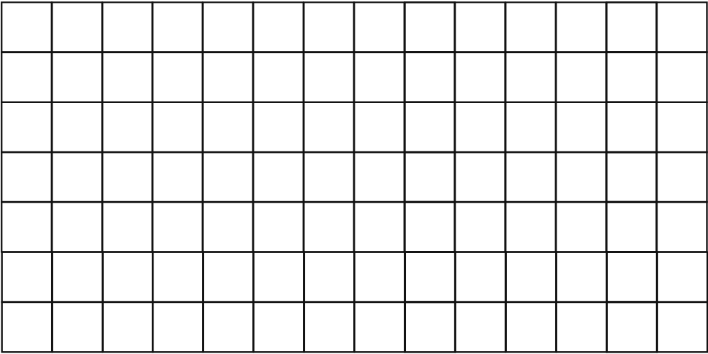 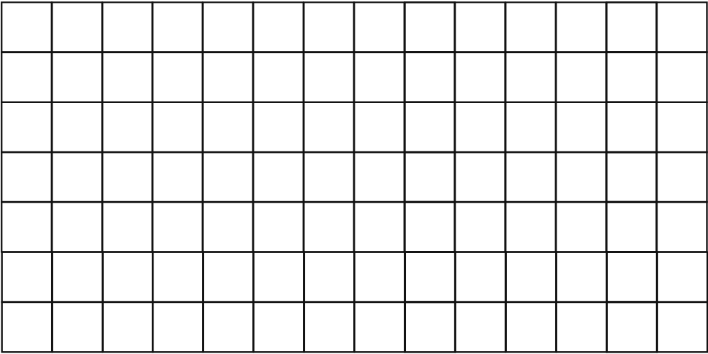 To be able to investigate rectangles and rectilinear shapes with the same area
= 1 cm2
Talking Time:
Draw two different rectilinear shapes that have areas of  10 cm2.






Examples provided. Teacher / peer assessment.
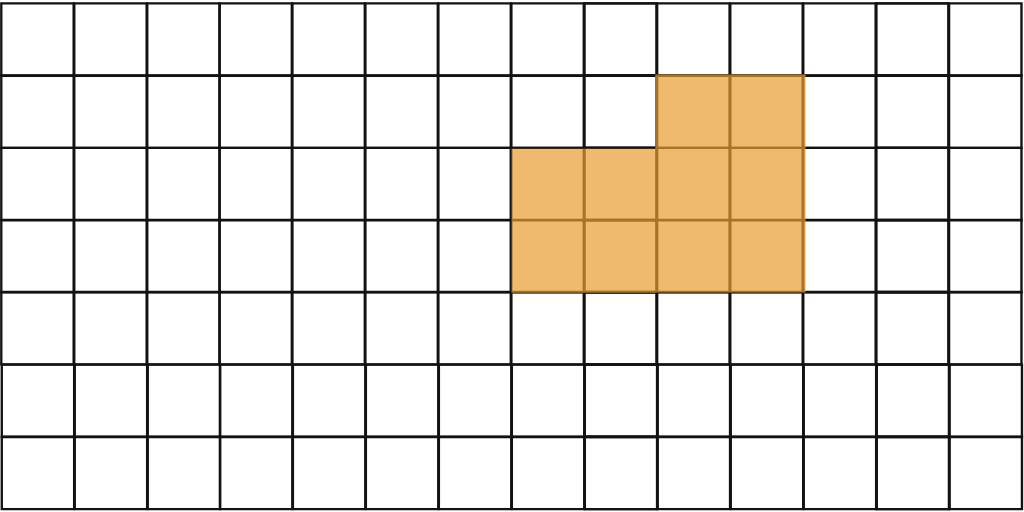 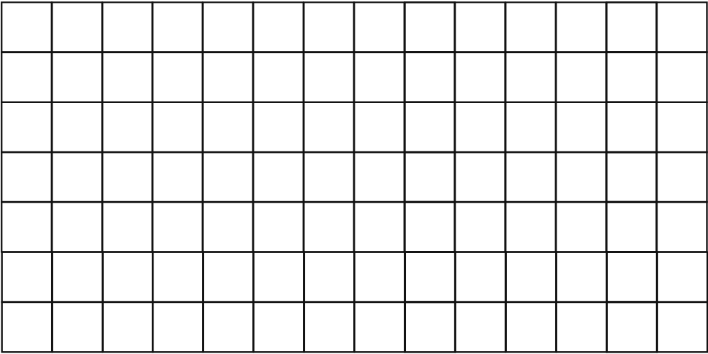 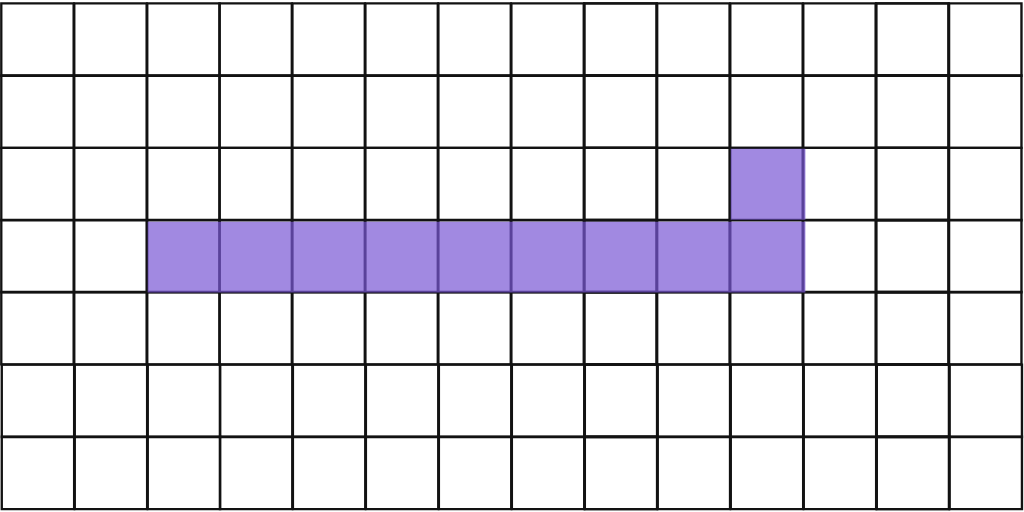 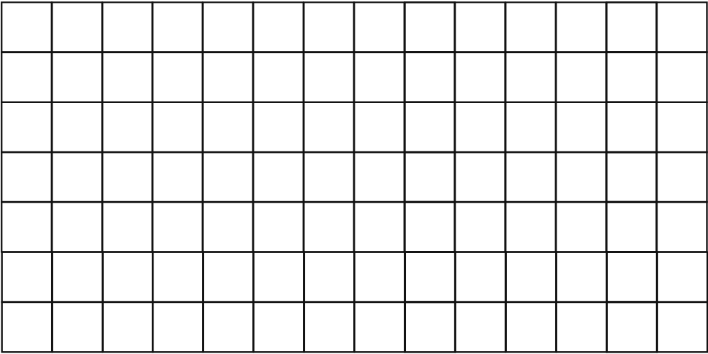 To be able to investigate rectangles and rectilinear shapes with the same area
= 1 cm2
Activity 5:
Draw two different rectilinear shapes that have areas of  16 cm2.
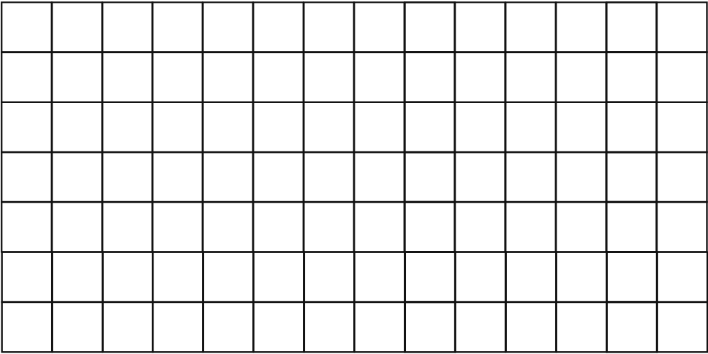 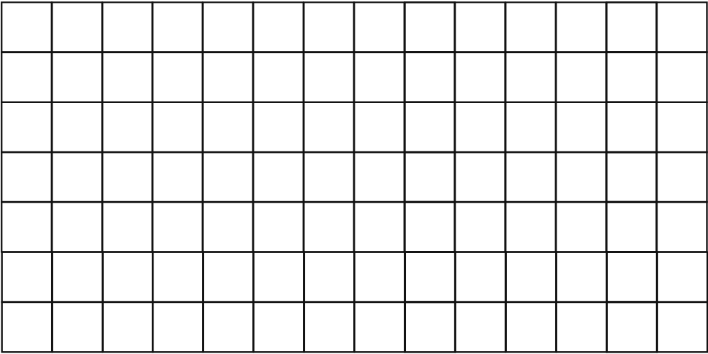 To be able to investigate rectangles and rectilinear shapes with the same area
= 1 cm2
Activity 5:
Draw two different rectilinear shapes that have areas of  16 cm2.






Examples provided. Teacher / peer assessment.
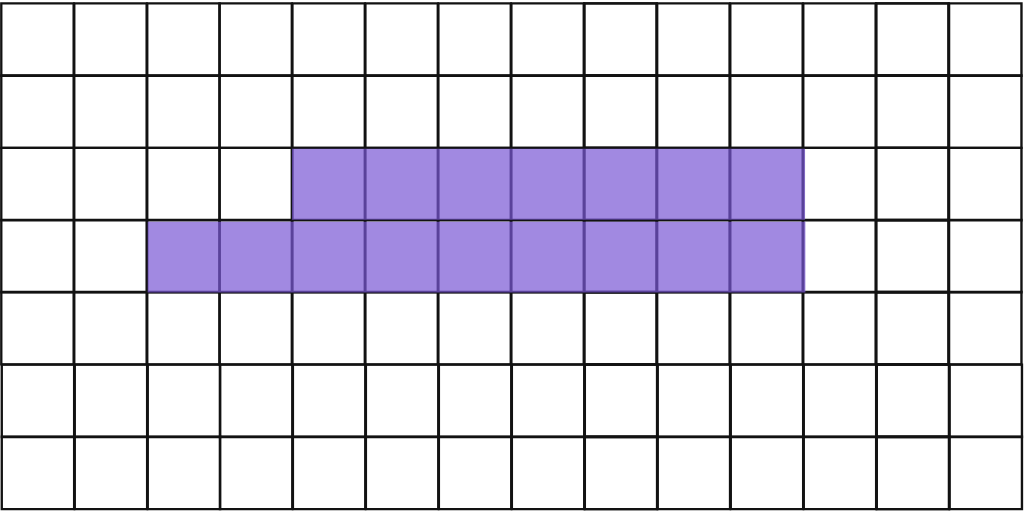 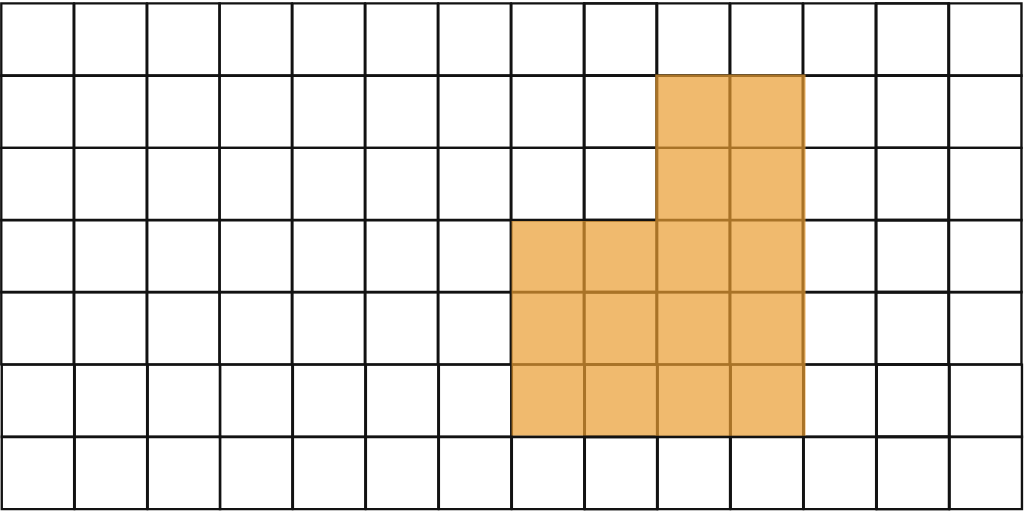 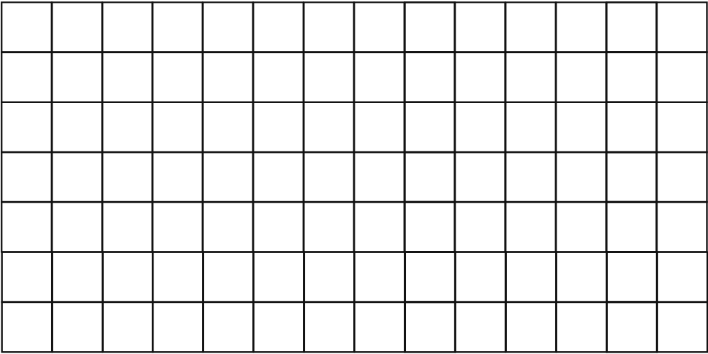 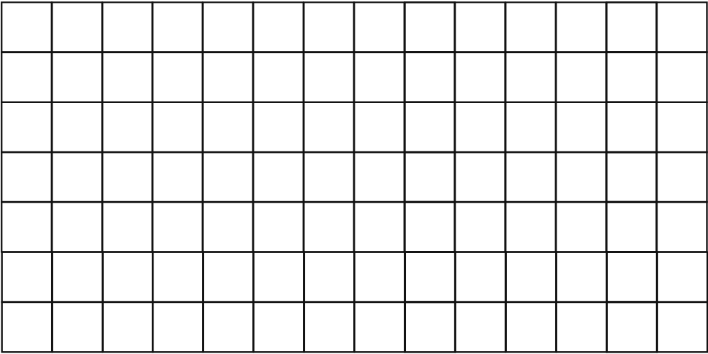 To be able to investigate rectangles and rectilinear shapes with the same area
Activity 6:
What is the area of the rectangle shown below?


Draw a rectilinear shape with the same area:
= 1 cm2
__ cm2
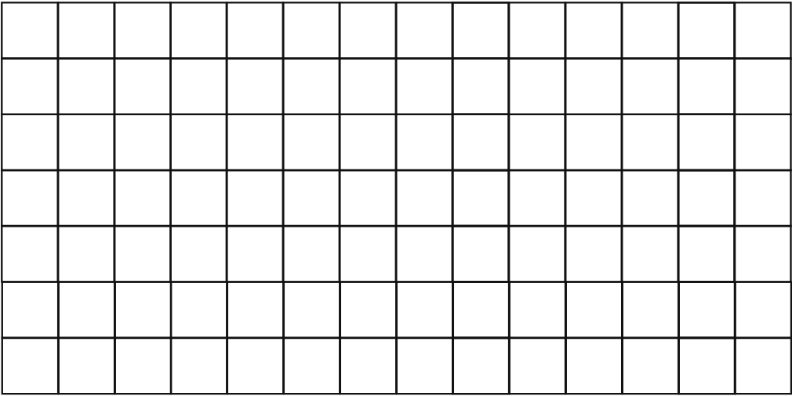 To be able to investigate rectangles and rectilinear shapes with the same area
Activity 6:
What is the area of the rectangle shown below?


Draw a rectilinear shape with the same area:
= 1 cm2
9 cm2
__ cm2
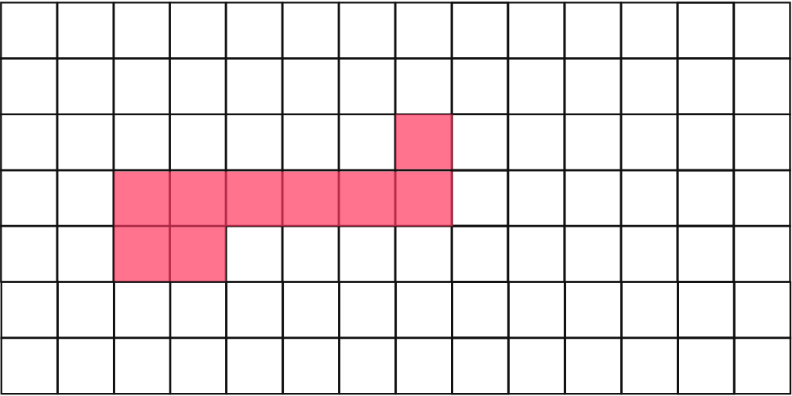 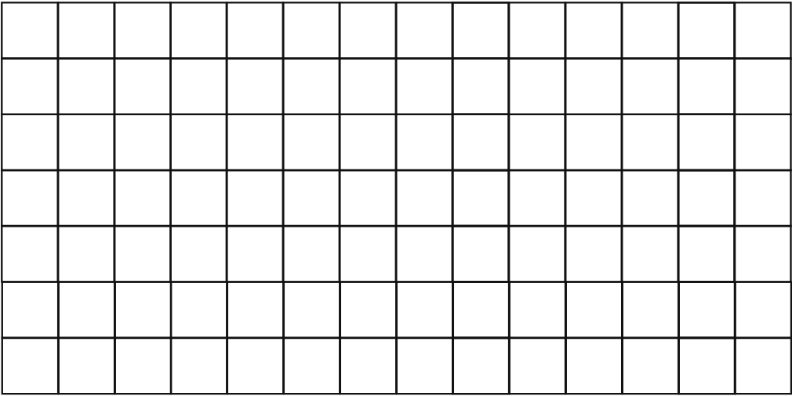 To be able to investigate rectangles and rectilinear shapes with the same area
Activity 7:
James says, “The area of the shape is 35 cm2.”





Do you agree?
Explain your answer.
7 cm
5 cm
To be able to investigate rectangles and rectilinear shapes with the same area
Activity 7:
James says, “The area of the shape is 35 cm2.”





No, I do not agree.It is a rectilinear shape, not a rectangle. There are missing dimensions, so we do not know how much less than 35 cm2 the shape’s area would be…
7 cm
5 cm
To be able to investigate rectangles and rectilinear shapes with the same area
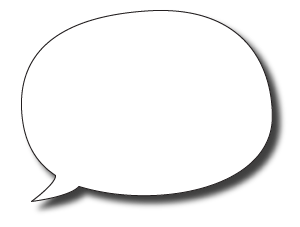 Evaluation:







Is Astrobee’s statement the only correct response?
Explain your answer.
The orange shape doesn’t belong as it is the only shape that isn’t a rectangle.
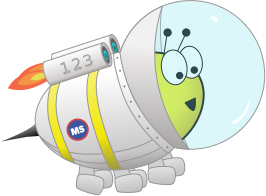 To be able to investigate rectangles and rectilinear shapes with the same area
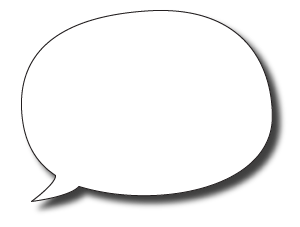 Evaluation:







No, it is also true to say that the green rectangle doesn’t belong. The green rectangle has an area of 20 cm2, unlike the other shapes as they each have an area of 18 cm2.
The orange shape doesn’t belong as it is the only shape that isn’t a rectangle.
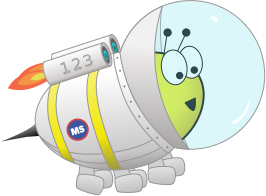 To be able to investigate rectangles and rectilinear shapes with the same area
Success criteria:
I can use 1 cm2 grids to help me investigate rectangles and rectilinear shapes with the same area
I can explain my reasoning when using 1 cm2 grids to help me investigate rectangles and rectilinear shapes with the same area
Year 5 - Term 3 - Block 1 - Area, Perimeter _ Volume - Lesson 1 - To be able to investigate rectangles and rectilinear shapes with the same area